University of Worcester Bike Loan
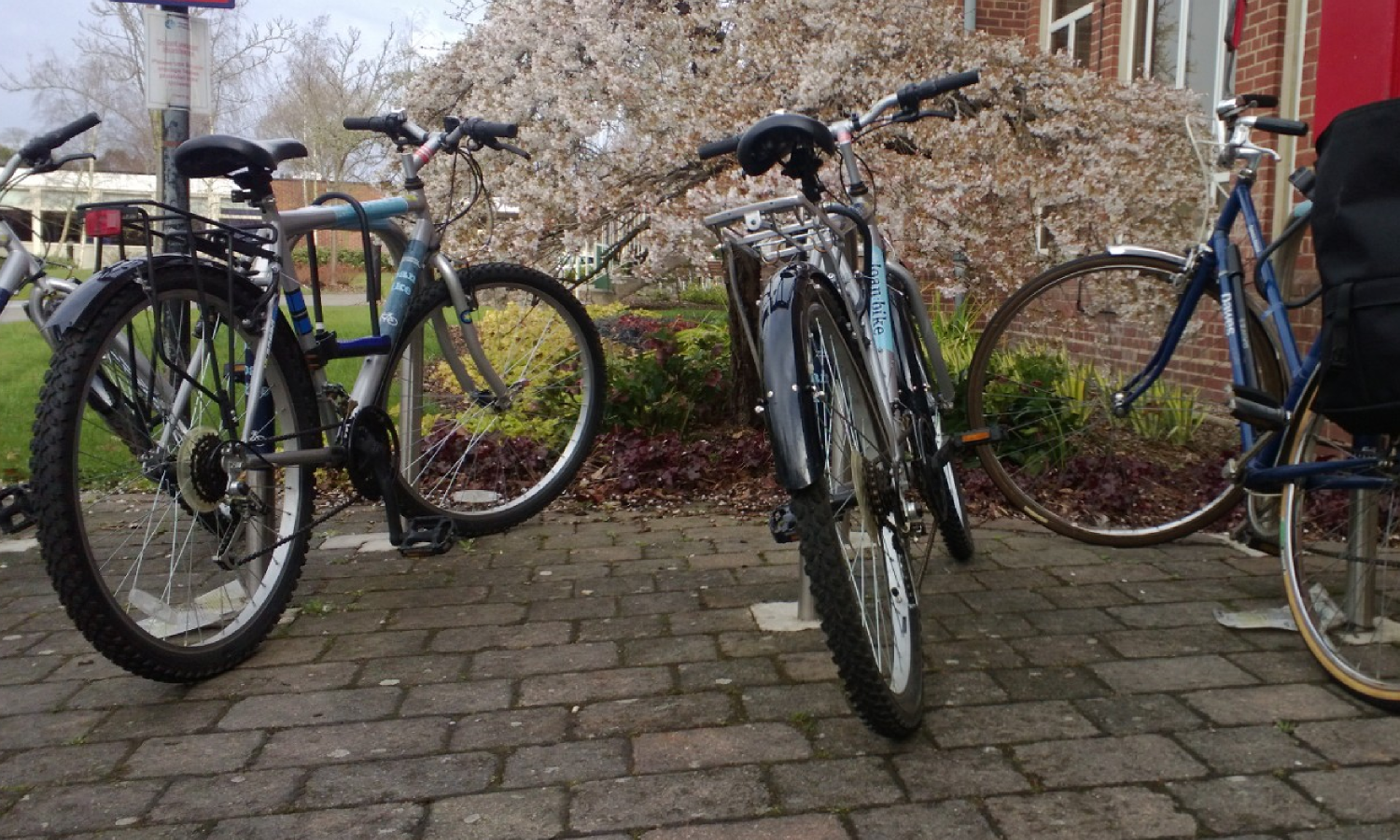 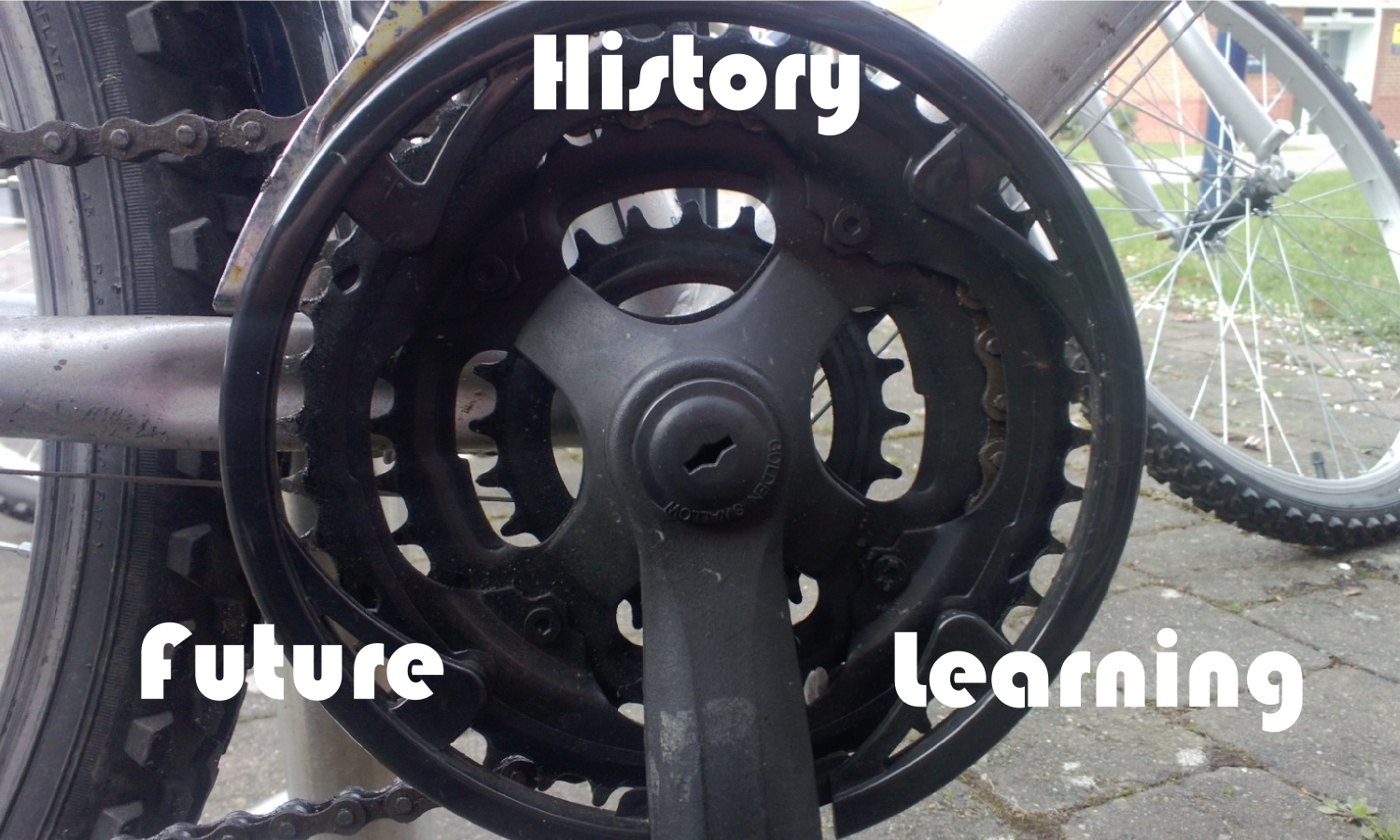 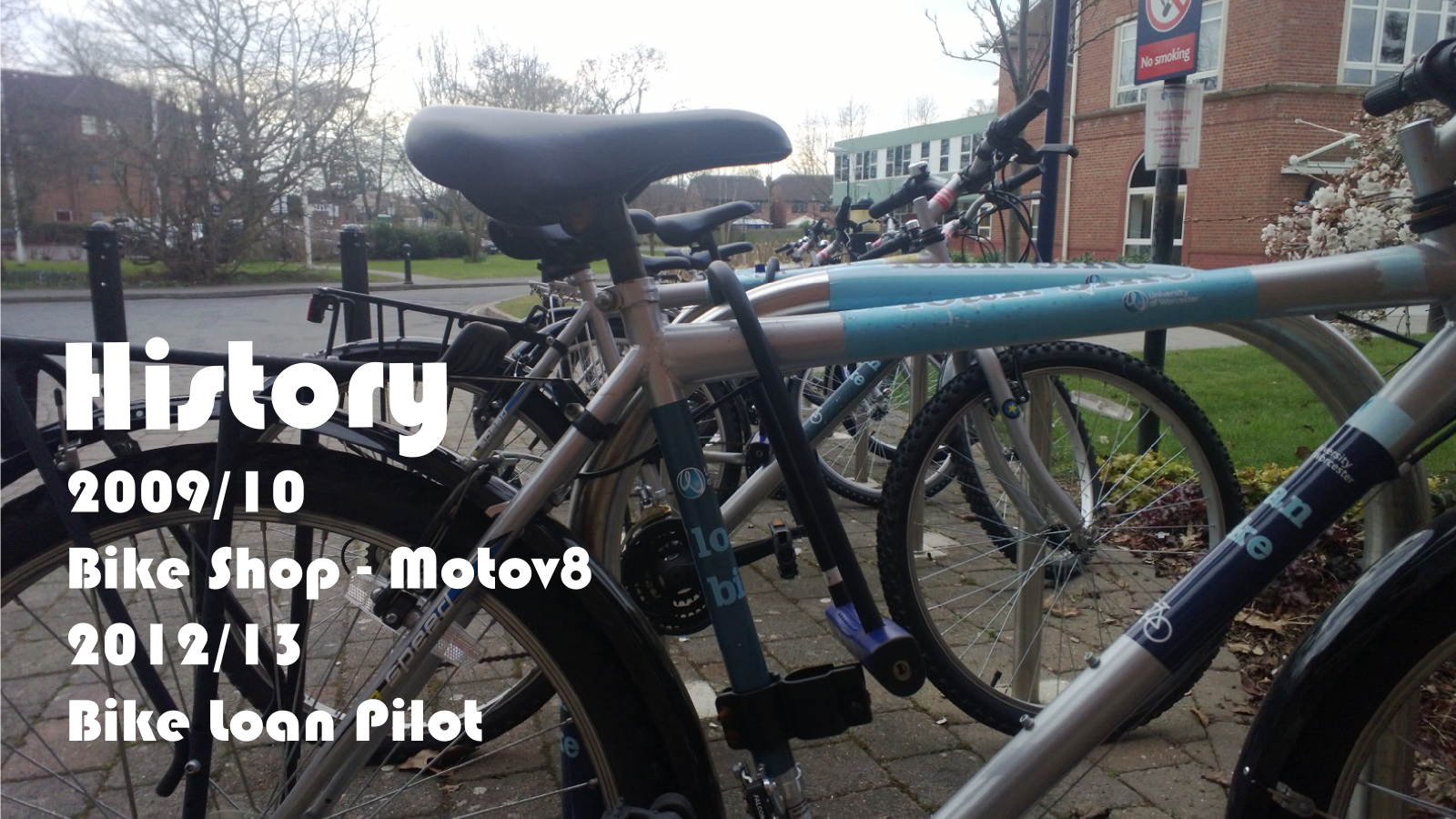 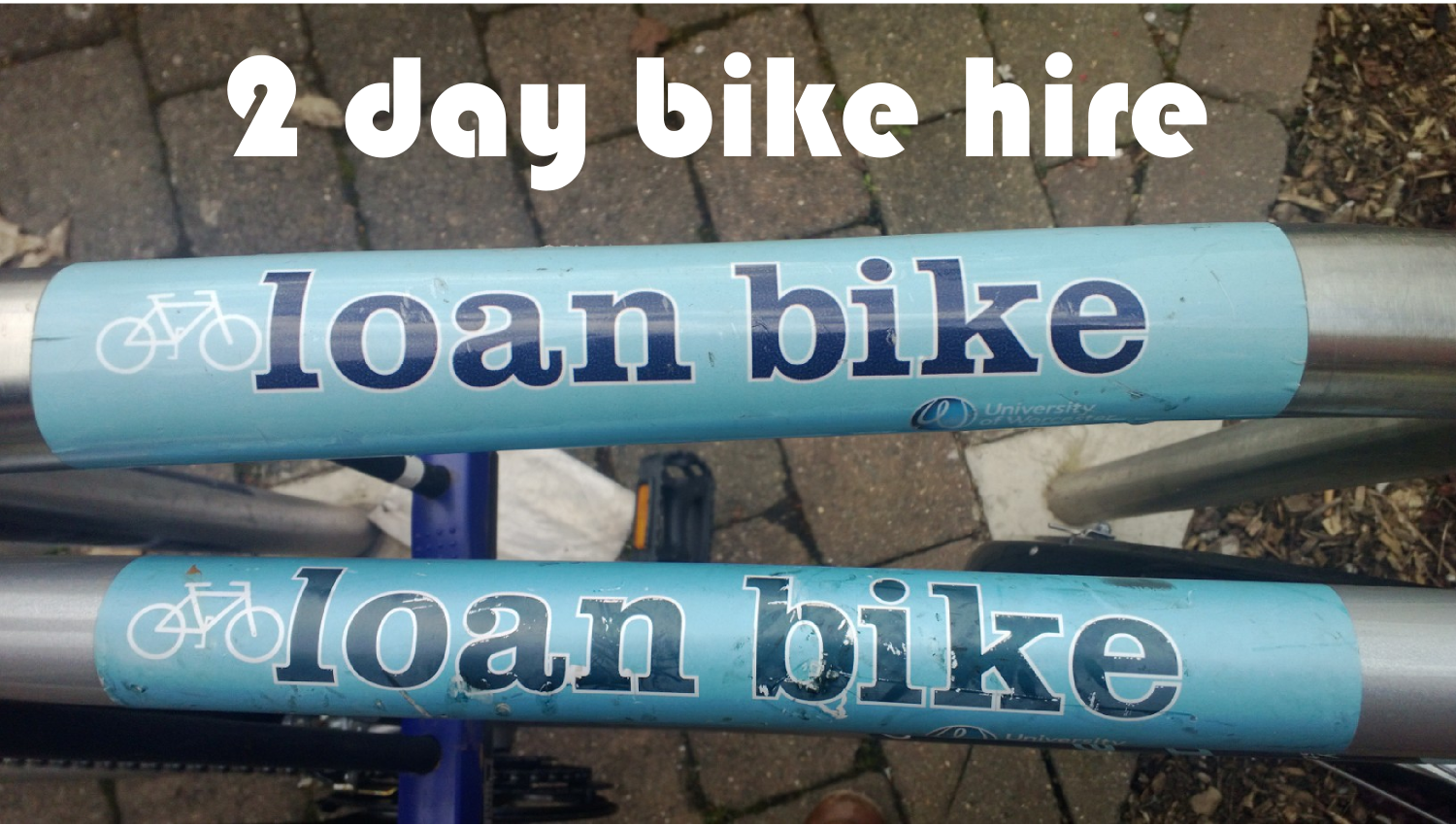 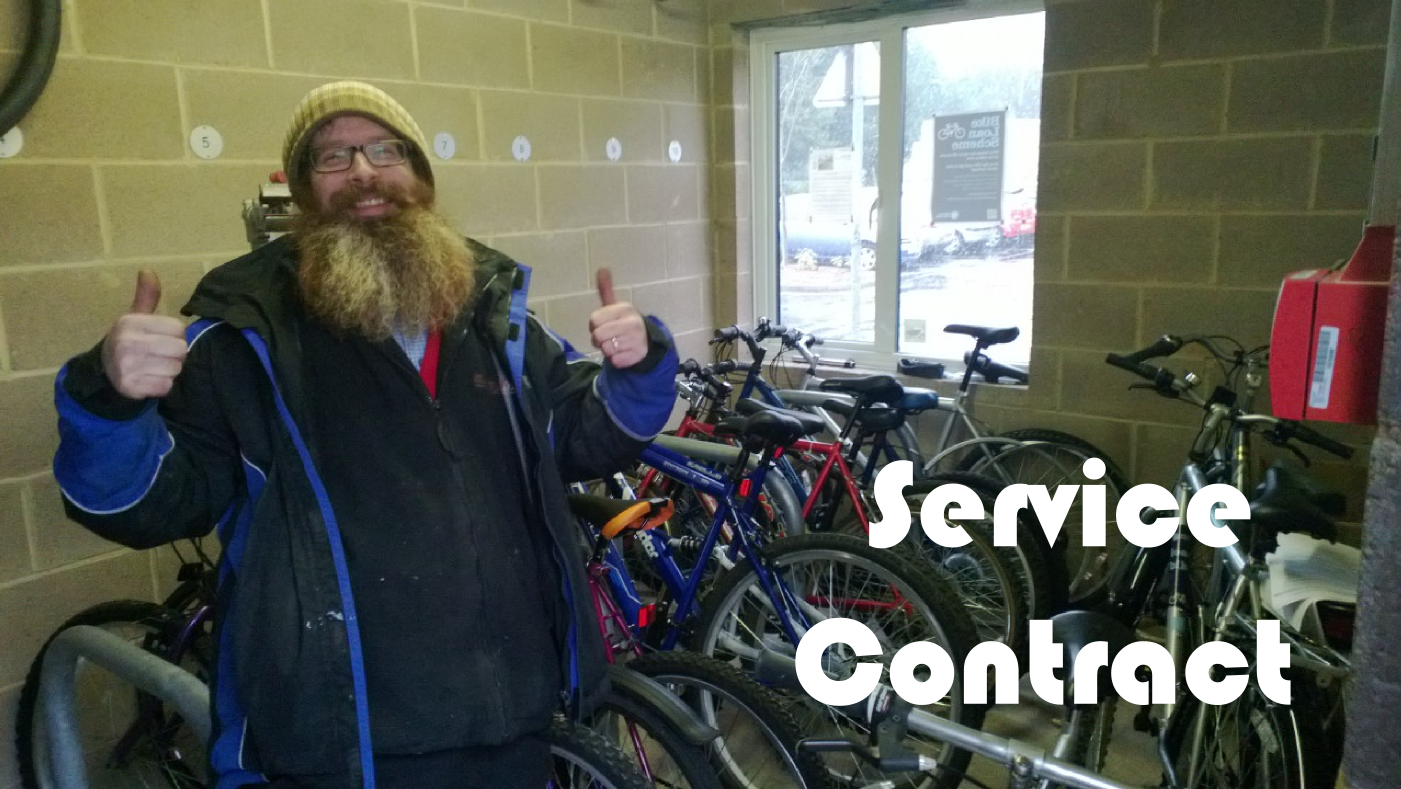 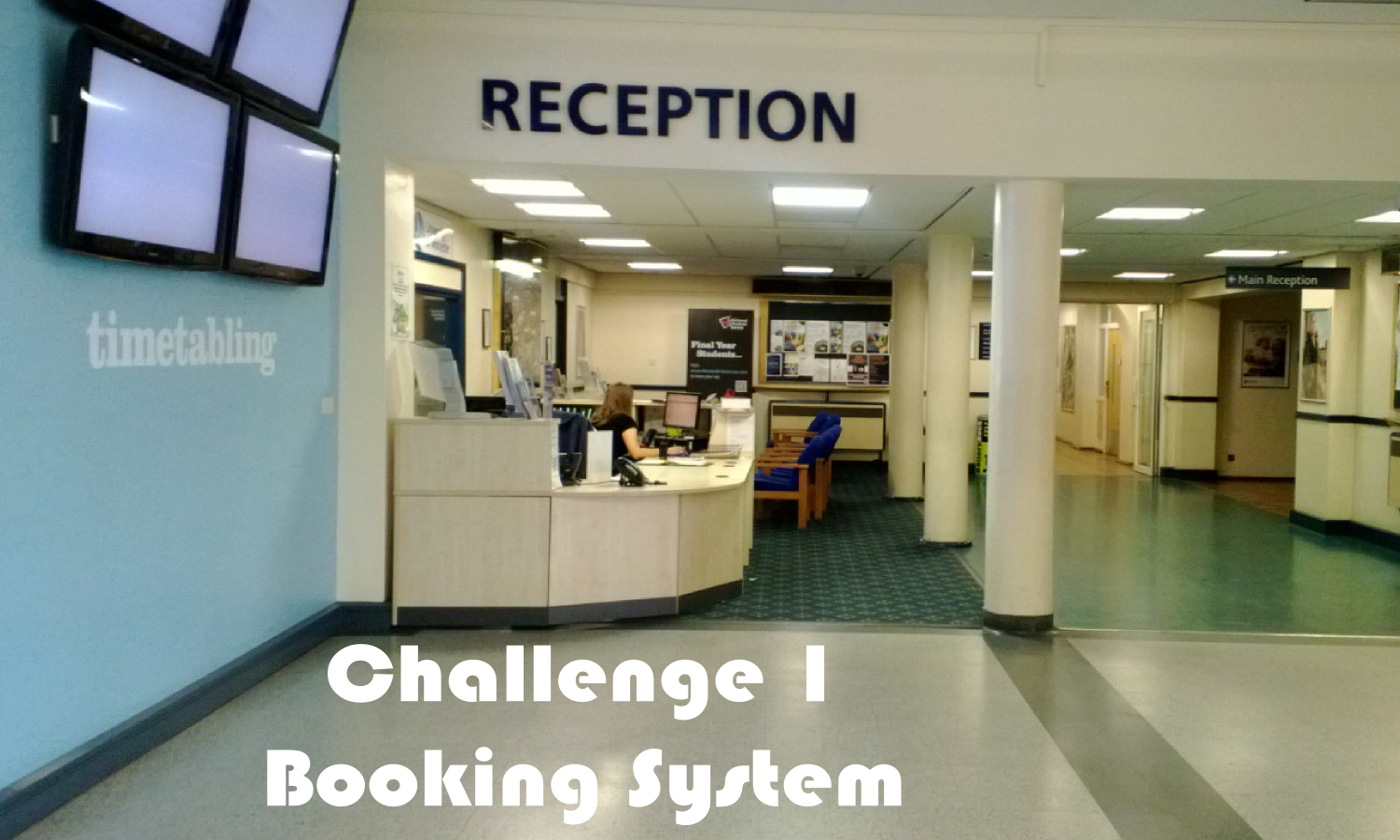 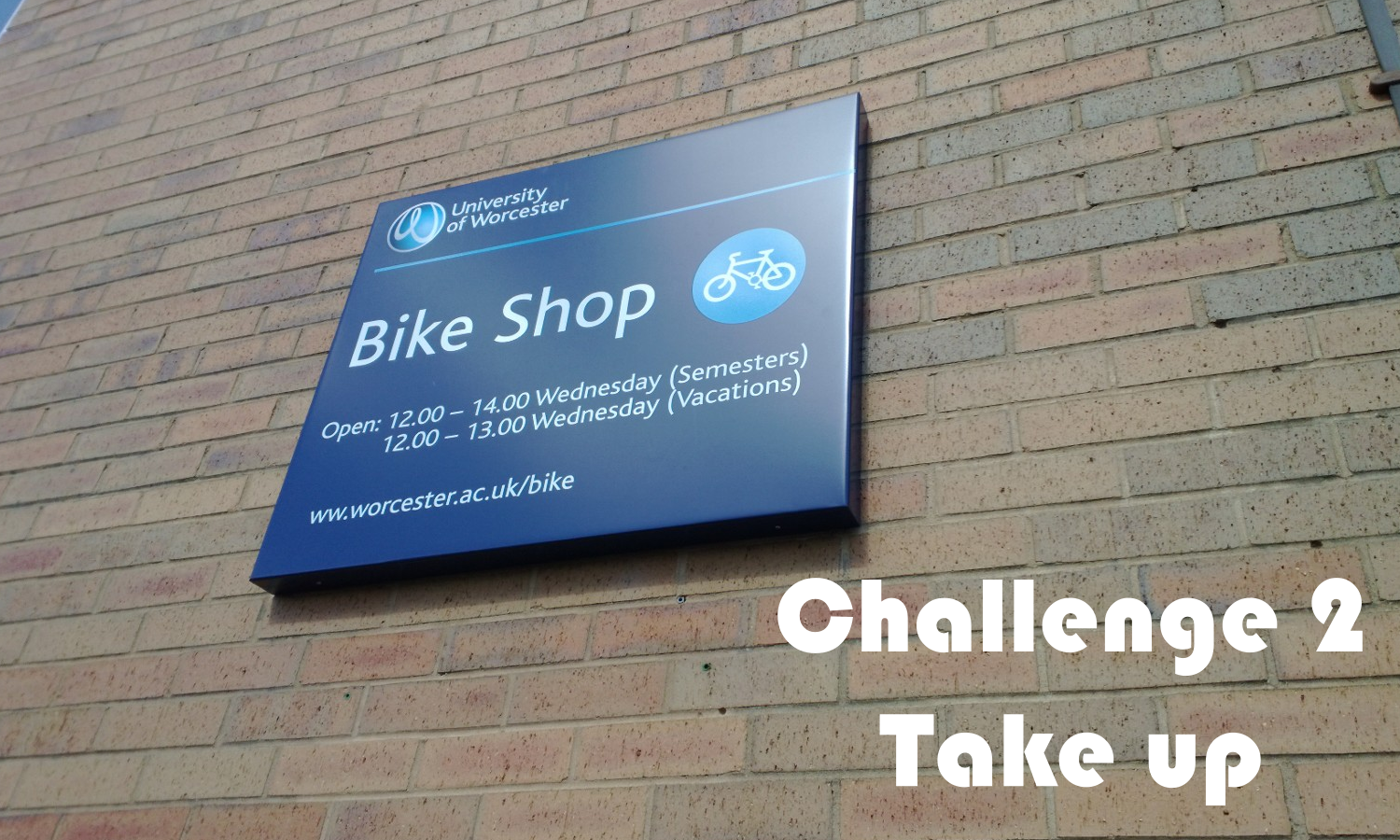 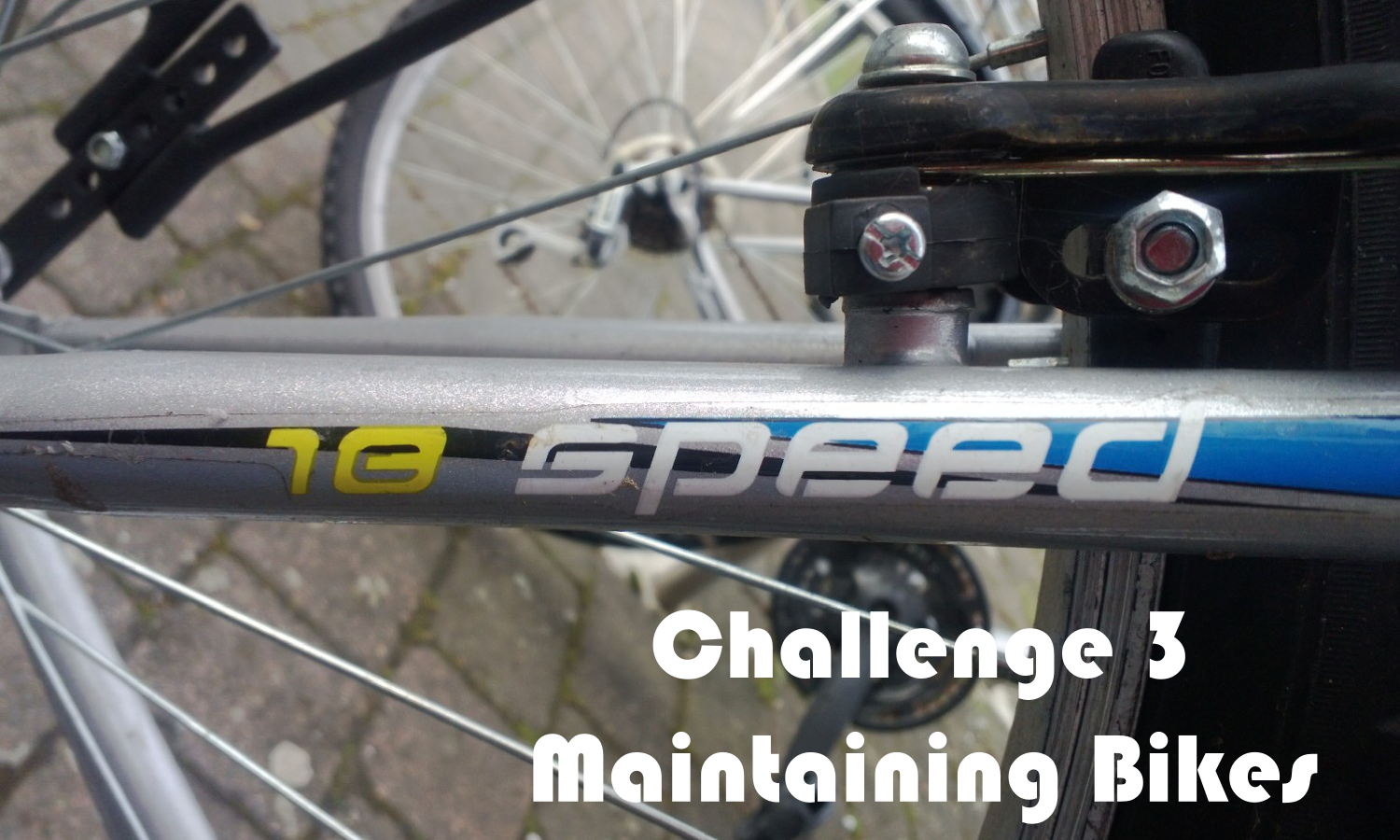 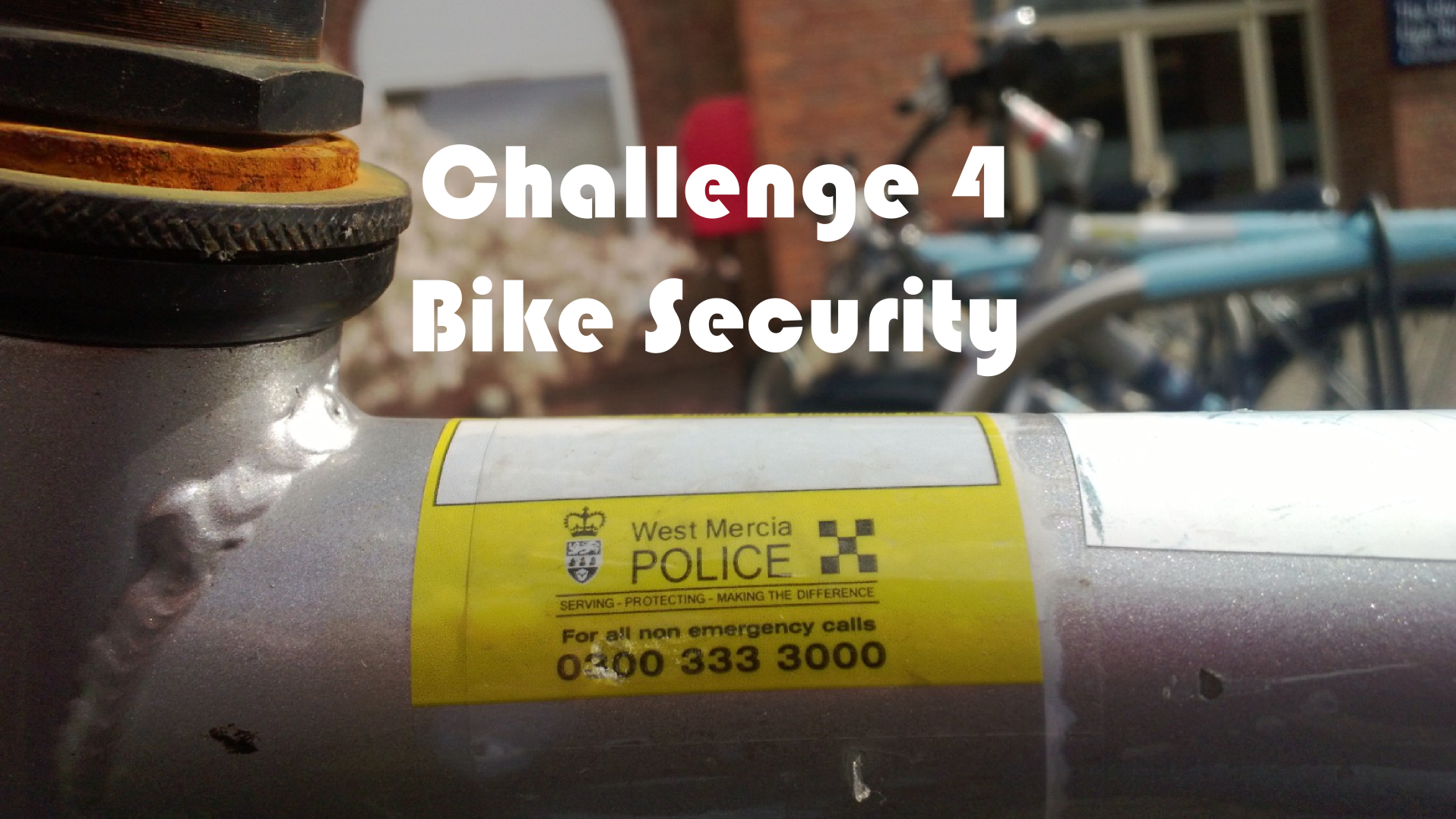 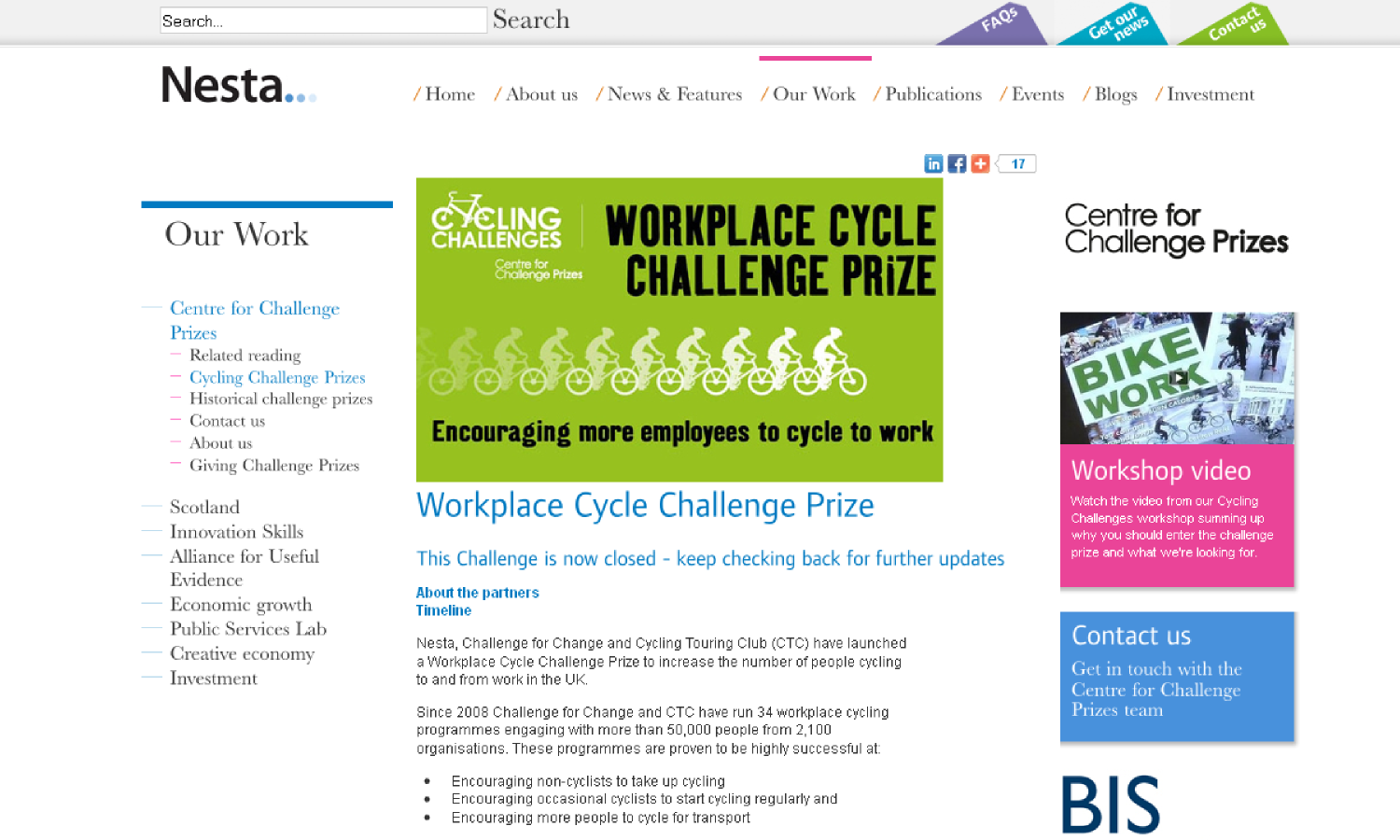 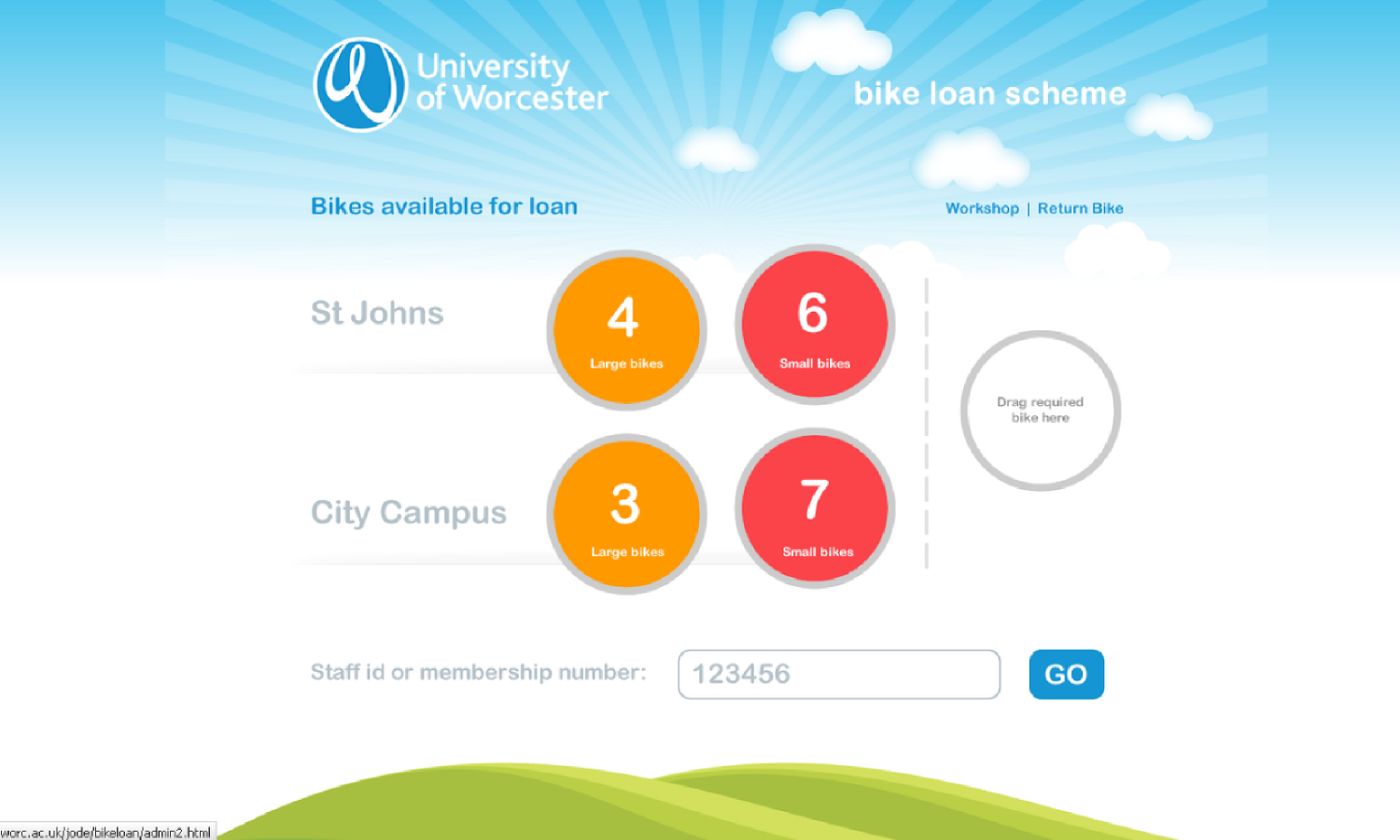 Message 1: Booking system first
Message 2: Reception staff buy in
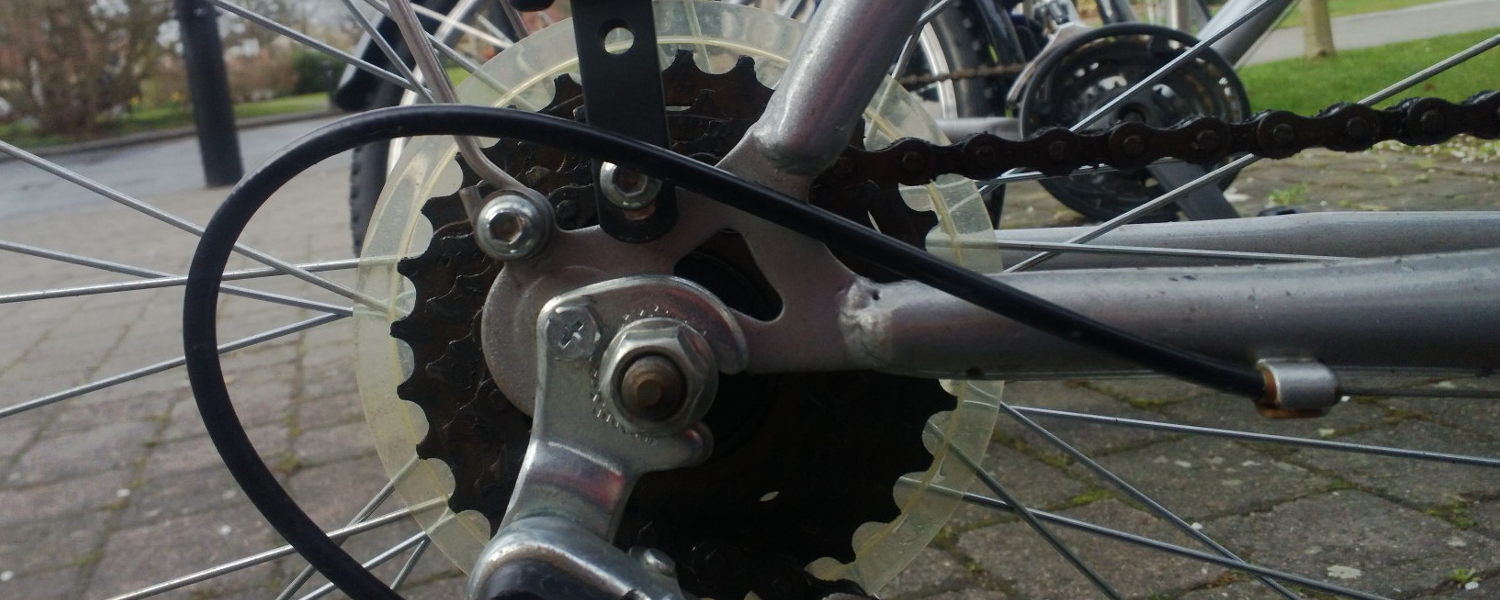